Fem creixement
Institut Català de Finances
5 d’abril de 2017
2
Institut Català de Finances – Qui som ?
Una entitat financera pública amb més de 30 anys d’història
Subjecte al dret privat i 100% propietat de la Generalitat de Catalunya. Classificada pel Banc d’Espanya com una entitat financera no monetària.
Autonomia financera: es finança en els mercats de capital, no depèn dels pressupostos públics.
Segueix la normativa europea per les entitats de crèdit.
[Speaker Notes: ICF  -> hablar del nombre  Institut Català de Finances (instituto de secundària? Llençar pregunta a l’auditori)
Qué somos? Una entidad financiera con más de 30 años de historia. Nos definimos como un banco público aunque la etiqueta de banco aún no la tenemos. Somos propiedad de la GC que nos fundó hace más de 30 años. Sujetos por actividad al derecho privado.
Actuamos con criterios bancarios. Nos financiamos en los mercados de capital, principalmente a través del BEI – Banco Europeo de Inversiones, Bancos Privados y mediante la emisión de deuda.  Somos autónomos , es decir, no generamos déficits ya que no incrementamos la deuda de la GC, somos sostenibles.]
Solucions responsables
3
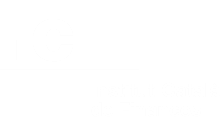 Préstecs
Avals
Capital risc
Cofinancem amb entitats financeres
Coavalem amb Avalis, SGR
Coinvertim amb inversors privats
Coinversió amb business angels
Inversió
Financers
Venture Capital
Tècnics
Circulant
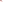 Capital Expansió
Econòmics
Mediació (amb risc)
[Speaker Notes: Avales Financieros
Son aquellos que garantizan riesgos dinerarios ante Entidades Financieras.
Se aplican a:
•	Financiación de empresas de nueva creación
•	Financiación de inversiones en activo fijo a largo plazo
•	Financiación de las necesidades de circulantes
•	Reestructuración del pasivo
•	Anticipos de subvenciones
 
Avales Técnicos
Son aquellos que garantizan riesgos de obligaciones no dinerarias  respondiendo en caso de incumplimiento de los compromisos contraídos por los avalados.
Se aplican a:
•	Licitaciones de concursos públicos ante la Administración
•	Avales en cumplimiento de una garantía
 
Avales Económicos
Son aquellos que garantizan riesgos dinerarios ante terceros.
Se aplican a:
•	Responden del cumplimiento de contratos ante proveedores y/o clientes
•	Avales nacionales e internacionales]
4
Finançament a les entitats culturals (2011-2016)
Des de 2011, l’ICF ha finançat 104 projectes per un import global d’aproximadament 15 milions d’euros.
15M€
104
Projectes
[Speaker Notes: Los proyectos tenían un importe medio de unos 86.000€]
5
Suport de l’ICF a les empreses del sector cultural
2006


Conveni amb ICEC per finançar producció audiovisual
2013

Conveni amb ICEC pel al finançament d’empreses i entitats culturals
1990

Es crea el primer conveni amb el  Departament de Cultura. 
Varen destacar algunes línies especifiques per millorar equipaments teatrals i biblioteques.
Préstecs entitats culturals ICF
6
Conveni pel finançament d’entitats culturals: ICF i ICEC comparteixen el risc.

Què aporta? 

rebaixa la necessitat d’aportació d’altres garanties.
increment dels terminis de finançament.
increment del percentatge del projecte finançat.
preu segons mercat, però acotat per conveni.
7
Préstecs entitats culturals ICF : Característiques
Objecte: 
Inversions per millorar la competitivitat: adquisició d’actius, processos de R+D+i, processos de concentració empresarial, noves línies de negoci, ampliació de mercats, digitalització de sales de cinema. 
Circulant per garantir el funcionament correcte de l’activitat habitual. 

Beneficiaris:
Empreses culturals privades domiciliades a Catalunya o en un estat membre de la Unió Europea o associat a l’Espai Econòmic Europeu amb establiment operatiu a Catalunya. 
Entitats privades sense ànim de lucre, així com entitats locals amb seu social o seu operativa a Catalunya.
8
Préstecs entitats culturals ICF - Inversió
Préstecs  per inversió
Finançament d’inversions o de plans de millora per la competitivitat. 
Fins a un 100% de la inversió.
Import: entre 20.000€ i 1M€.
Termini: de fins a 7 anys, que poden incloure fins a 2 anys de carència.
Preu: EURIBOR+ un diferencial màxim del 3,95%.
Comissions: 0,5%, amb un mínim de 250€ per operació.
El Departament de Cultura assumeix un 80% del risc creditici de l’operació.
[Speaker Notes: P. ej. : las adquisiciones de bienes materiales, la modernización de equipamientos tecnológicos, los procesos de fusión y/o concentración empresarial, el desarrollo de nuevas líneas de negocio.]
9
Préstecs entitats culturals ICF - Circulant
Necessitats de circulant
Importe: entre 20.000€ i 600.000€. 
Termini: màxim de 4 anys, que poden incloure fins a 1 any de carència.
Preu: EURIBOR+ un diferencial màxim del 3,95%.
Comissions: 0,5%, amb un mínim de 250€ per operació.
El Departament de Cultura assumeix un 80% del risc creditici de l’operació.
Préstecs per circulant
[Speaker Notes: Objeto de financiación de circulante: para el día a día , para el correcto funcionamiento de su actividad habitual]
10
Tipus de projectes finançats
Sol·licitud d’operacions - Portal web ICF
11
www.icf.cat
Accés per clients i col·laboradors
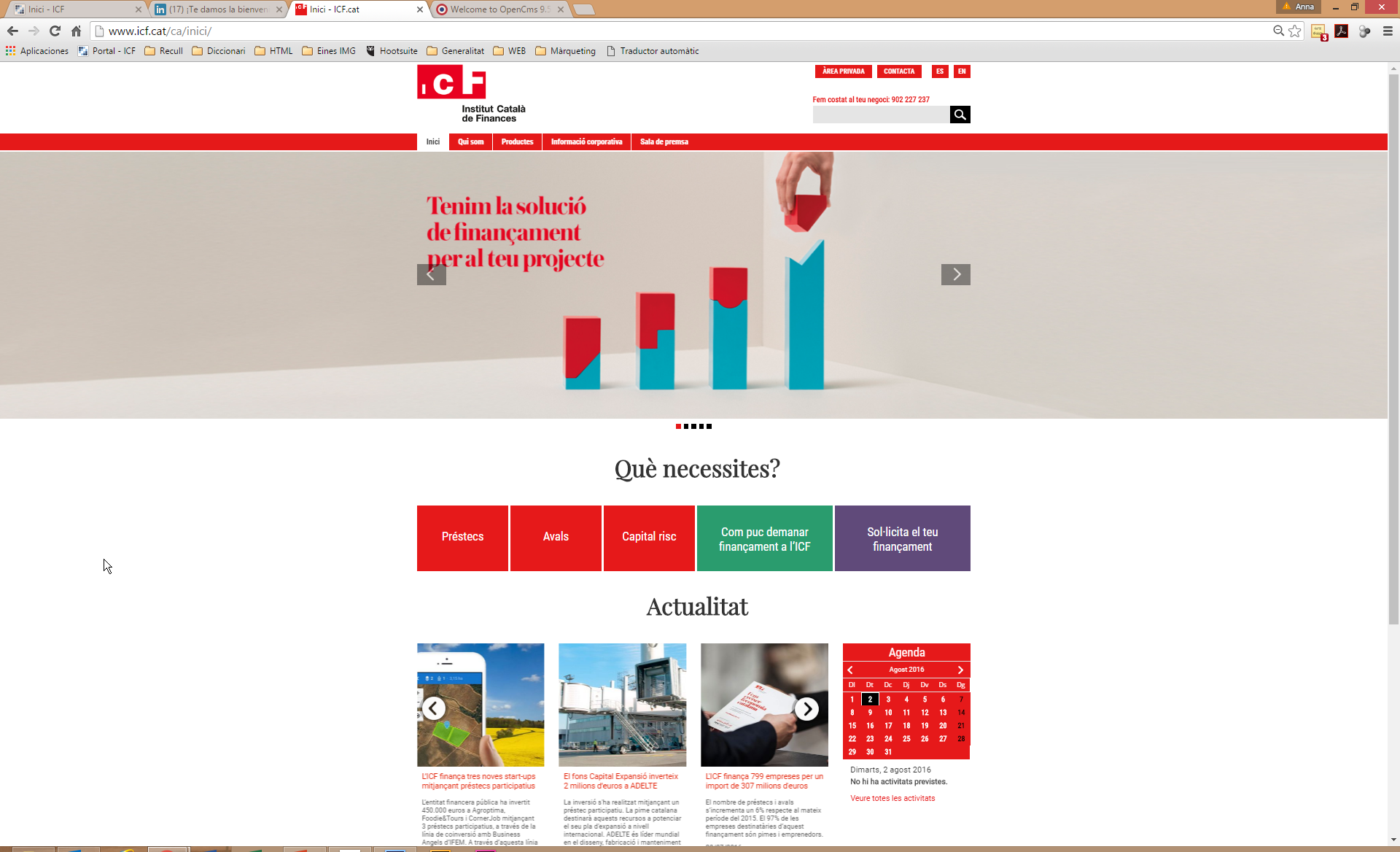 Informació de productes i serveis
Sol·licitud
Sol·licitud